EOF Undergraduate Eligibility Training
Conducted by: 
OFFICE OF THE SECRETARY OF HIGHER EDUCATION (OSHE)
Educational Opportunity Fund (EOF)
Purpose of the EOF Undergraduate Eligibility Workshop
Overview of the mission and purpose of EOF
EOF Undergraduate (UG) Recruitment and Admission Process
Review of EOF UG Eligibility Requirements
EOF campus program – Communication to students regarding admission and eligibility
EOF Summer/Winter Session, Part-time vs. Non-Funded, NJ GEAR UP, NJ College Bound students, & TRIO students
EOF Transfer Students & NJ Dreamers
OSHE/EOF Central Office Staff
____________________________________________________________
Dr. Hasani Carter
Hasani.Carter@oshe.nj.gov
(609) 341-3808

Dr. Stephanie Shanklin
Stephanie.Shanklin@oshe.nj.gov
(609) 984-3751

Hema Patel
Hema.Patel@oshe.nj.gov
(609) 984-3751
Website: http://www.state.nj.us/highereducation/EOF/EOF_Program_Resources.shtml
The New Jersey Educational Opportunity Fund(EOF)
Provides financial assistance and support services (e.g. counseling, tutoring, and developmental course work) to students from educationally and economically disadvantaged backgrounds who attend participating institutions of higher education in the State of New Jersey. Undergraduate grants range from $200 annually to $3,050 annually depending on the type of institution and financial need. These grants are renewable based upon continued eligibility.
Forty-one of New Jersey's colleges and universities participate in the Fund. However, the actual number of available spaces at each college or university is limited. Since EOF is a campus-based program, each campus program is responsible for student recruitment, selection, program services, and its own specific criteria for EOF admission and program participation. View the contact information for each of our Public Research Universities, State Colleges and Universities, Community Colleges, and Independent Colleges and Universities and campus programs.
EOF: New Jersey’s Commitment to Educational Equity
General Overview of EOF Recruitment, Eligibility and Admission Process
Generally speaking, recruitment and admission into EOF is conducted at the   campus level. OSHE/EOF does not make any admission decisions. 
EOF Campus programs are responsible for developing a plan of action to actively recruit and admit potentially eligible students for participation within the Fund. This includes transfer students.
Outreach and recruitment has now become a year-round endeavor. 
Institutions are responsible for ensuring that all institutional requirements for admission into the EOF campus program are publically available and shared with the external community.  
All applicants have the right to appeal their admission decision if they believe there was a misapplication of the EOF regulations as it pertains to their eligibility for the Fund. 
There are only two types of students that can be served by the EOF campus program: Funded and Non-Funded.
EOF Funded vs. Non-Funded
A student who receives Article III Academic Year grant funds is classified as a Funded student.
A student who has received an Academic Year Article III grant award during a previous academic year, but was subsequently found to be financially ineligible can only be supported as a Non-Funded student. 
NJ GEAR UP, NJ College Bound, and TRIO Students who do not meet the EOF financial criteria may also be classified and supported as a Non-Funded student. 
All other students who do not meet the financial eligibility criteria to receive an initial EOF grant are deemed ineligible for EOF.
9A:11-4.6 Criteria for Admission
(a) Each institution shall develop clearly defined criteria for the admission of students into the EOF program. Such criteria shall be consistent with the EOF mission, scope, purpose, student eligibility, and student transfer procedures in N.J.A.C. 9A:11-1.3, 1.4, 2.1, 2.2, 2.3, 2.12 and 5.4(b). Such criteria shall be available to secondary schools and community organizations in the recruitment region.
(b) EOF admissions criteria shall be derived from a combined assessment of qualitative and quantitative indices. The qualitative indices may include personal interviews, employment history, volunteer and student leadership experiences, and letters of recommendation from knowledgeable community leaders. The quantitative indices may include student aptitude test scores, high school transcripts, institutional entrance and placement tests, and writing samples.
9A:11-2.2 Student Eligibility – Broad Assessment
The admitting institution determines eligibility for EOF pursuant to N.J.A.C. 9A:11-4.6,
Criteria for admission, at the time of a student’s initial application. The institution, in the context
of its own selectivity, shall make and document a broad assessment of the student’s motivation
and talent (latent, as well as demonstrated) based on interviews, recommendations, high school
records, and other requisite application materials.
An eligible initial first-time full-time undergraduate shall exhibit evidence of the potential to succeed in college, but:
1. Shall not have demonstrated sufficient academic preparation to gain admission to an approved institution of higher education under its regular standards of admission (where applicable) and shall have standardized test scores that are below the institutional norms; or
2. Shall have an educational background that indicates a need for improved basic skills, additional academic support, or additional preparation for the applicant’s desired degree program.
Student Eligibility
To be eligible for an undergraduate EOF grant, a student must demonstrate a history of poverty, which generally includes documented, long-term economic hardship of the family, such as the accumulation of assets that do not exceed 20 percent of the EOF financial eligibility scale, per household size as established in N.J.A.C. 9A:11-2.3(a)
The inability to provide more than the basic needs of family members, as evidenced by at least one of the following:
1. Having attended or graduated from a school district where 40% or more of the enrolled students meet the eligibility criteria for the free/reduced price lunch program;
2. Having resided in a municipality that is a high-distress/labor surplus area, or is considered an eligible urban aid municipality;
3. Having resided in an area that historically has been populated by low-income families; such an area, commonly called a “pocket of poverty,” has characteristics of a high-distress/labor surplus area, even if the municipality is not formally so identified;
4. Having a sibling who was or is enrolled in an EOF program;
5. Being a first-generation college student who is, or whose family is, eligible for government assistance and/or educational programs targeted toward low-income and disadvantaged populations (TRIO programs, free and reduced breakfast/lunch programs, Supplemental Nutrition Assistance Program (SNAP), formerly food stamps); or
6. Having successfully completed a NJ GEAR UP state project, NJ College Bound, or TRIO grant program.
10
9A:11-2.2 Student Eligibility (Continued)
To be initially eligible for an EOF undergraduate Article III grant, a student must demonstrate that he or she:
1. Has a high school diploma or GED;
2. Meets N.J.A.C. 9A:9-2.2 and 2.3, which are the Tuition Aid Grant and Garden State Scholarship programs’ rules governing residency and noncitizens and resident aliens, respectively;
3. Meets the financial criteria established in N.J.A.C. 9A:11-2.3;
4. Is or will be a full-time student as defined by the institution offering the undergraduate program of study unless the institution has received approval under N.J.A.C. 9A:11-2.9(b) to award grants to part-time students, and
5. Is admitted to and intends full-time enrollment and matriculation in a curriculum leading to an undergraduate degree or certificate at an institution participating in the Fund. Degree and certificate programs shall require a minimum of 24 semester hours or the equivalent and be at least one academic year in duration. The Fund is not intended for a student whose primary educational goal is to complete an adult basic education curriculum or attain language proficiency.
9A:11-2.2 Student Eligibility (Continued)
Students who have successfully completed an NJ GEAR UP State Project/New Jersey College Bound Grant Program or a Federal TRIO Program and who have been admitted to the institution under its regular standards of admission (where applicable) or who do not demonstrate need as specified at 9A:11-2.2(e)2, shall also be eligible to participate in the EOF program, assuming they meet all other eligibility criteria.
Students shall not receive assistance under the programs administered by the Board if they owe a refund on a grant or scholarship previously received from a State or Federal program through any institution or are in default on any loan made under any State or Federal student financial assistance program at any institution. 
Students may receive State financial assistance if they make satisfactory repayment arrangements with the appropriate office. 
Students attending out-of-State institutions are not eligible for Article III undergraduate grants.
EOF – Undergraduate Student Eligibility
Must demonstrate an educationally and economically disadvantaged background 
Must be a New Jersey resident 12 consecutive months prior to receiving the award 
Must apply and be accepted to a participating New Jersey college or university 
Must meet the academic criteria as set by the institution of choice* 
Must file a Free Application for Federal Student Aid (FAFSA) or the New Jersey Alternative Financial Aid Application
Gross Income and Assets must fall within the EOF financial eligibility range*
EOF Funding Priorities
Based on an institution’s annual academic year EOF Article III appropriation, student grant funds shall be awarded to eligible students in the following priority order:
Renewal students who were funded during the PREVIOUS academic year;
First-time, full-time freshmen; 
Students that have earned 24 or more college credits while in high school or who participated in a dual enrollment program and have earned an associate’s degree as part of their high school graduation requirements and have no prior history of EOF funding support;  
EOF transfer students who received an EOF student grant at their previous institution, in the preceding academic year;  
Renewal students readmitted or returning who did not receive funding the prior academic year; and  
Eligible students who do not fall into any of the other four categories listed above.
9A:11-2.5 Verification of Financial Eligibility
As noted earlier, to be eligible for an undergraduate EOF grant, a student must demonstrate a history of poverty, which generally includes documented, long-term economic hardship of the family. 
 At the time that a student receives an initial EOF student grant, the institution must verify the income and assets of all EOF grant applicants’ parent(s) or guardian(s) or of the applicants and spouses, as appropriate. 
 In cases where earnings are not the source of an initial awardee’s income as described above, the file shall contain appropriate verified documentation on which to base the award (for example, statements form the public assistance agency, Social Security Administration, Division of Child Protection and Permanency, Veterans Administration, or other appropriate administrative agency), regardless of the awardee’s dependency status. 
 In all cases, files must contain completed forms indicating the relevant data for determining initial eligibility, such as household size, annual income, and sources of income and assets: for dependent students, of parent(s) or guardian(s), for independent students, of the student or student and spouse, as appropriate. 
 Annually, programs are responsible for ensuring the continued eligibility of all awarded students (initials and renewals). The usage of NJFAMS as the sole means of financial verification for all EOF students is not appropriate.
EOF Financial Eligibility Notables:
A dependent student’s income and assets shall not be considered in the gross household income. 
 Eligibility for TAG should not be automatically associated with eligibility for EOF. 
 An applicant whose household receives Temporary Assistance for Needy Families (TANF) and/or Supplemental Social Security Income (SSI) as the sole means of support are eligible regardless of the amount of such support.
In determining financial eligibility for an Article III student grant, separation or divorce, or the disability or death of a wage earner for the academic year for which eligibility is being determined, with a concomitant decrease in household income below the EOF Income Eligibility Scale, does not automatically satisfy the financial eligibility requirement. 
 If an applicant believes that their reported household income and/or assets are not accurately reflective of their current financial profile, they will need to work with the institution’s financial aid office and HESAA to rectify this matter. OSHE/EOF does not make or review any adjustment appeals.
EOF Eligibility: Discretionary Students
Per 9A:11-2.3(h) of the EOF regulations, the EOF campus administrator/director has the discretion to admit, up to a maximum of 10% of the annual class of initial students as discretionary admits. These admits can have family incomes as high as, but no more than, 281 percent of the Federal poverty guidelines and have assets that do not exceed 20 percent of the maximum income allowance as per the 281 percent of the Federal poverty guidelines per household size, as published annually by the Federal government. 
 Discretionary admit students shall also meet all eligibility provisions of N.J.A.C. 9A:11-2.2. 
 As noted within 9A:11-2.3 of the EOF regulations, if an applicant’s reported household income and assets exceeds the maximum allowable limit for EOF for discretionary consideration, then by regulation, the student is financially ineligible to receive an EOF grant award.
EOF Eligibility: Automatically Eligible
The following students are automatically eligible for EOF eligibility consideration but must meet the financial guidelines to qualify for the ability to receive an EOF Article III grant:
NJ GEAR UP Participant
NJ College Bound Participant
TRIO Program Participant
If a NJ GEAR UP, NJ College Bound or TRIO student does not meet the EOF financial criteria, they are eligible to be admitted and participate in the EOF Pre-First year summer program. However, during the academic year, they can only receive support services (i.e. They can not be given an Art. III UG grant). This student would be considered “Non-Funded”.
EOF Eligibility: Duration
The number of semesters of Article III grant payment is cumulative
EOF students shall be eligible for no more than 12 semesters of UG payment over the course of their entire undergraduate career. (Exception: Students enrolled in a five-year undergraduate course of study at a senior institution. These students are eligible for an additional 2 semesters upon written formal request and approval from the EOF Executive Director. Under no circumstances shall a student receive more than 14 semesters of Article III Undergraduate payments to earn a baccalaureate degree). 
Students enrolled in a county college who are in pursuit of an associate’s degree may receive a maximum of 8 semesters of Article III Undergraduate payments. 
Students are ineligible to receive EOF funding support to earn a degree at a level they have already achieved. 
In no case shall an initial Article III undergraduate grant be given for a student’s last two semester of baccalaureate study, nor shall a student receive an initial Article III grant during the winter.
EOF Eligibility: Part-time
Only available to students attending those institutions approved by the Board to award part-time Article III grants.
 Part-time EOF is limited to renewal students with at least one full-time semester of EOF Academic Year Article III grant funding; or 
 First-time, part-time entering students with no college experience (institution must be Board approved for this allowance)
 The number of part-time payments is cumulative.
- Max # of part-time payments in pursuit of an associate degree = 3 payments
- Max # of part-time payments in pursuit of a baccalaureate degree = 4 payments
 Institutions approved to award Article III part-time grants shall not award to more than 10% of their total EOF funded population in any given semester (9A:11-2.9(e)).
EOF Eligibility: Dual Enrollment or Advanced College Prep Programs (9A:11-5.4(c))
EOF program applicants who have earned 24 or more college credits while in high school or earned an associate’s degree as part of their high school graduation requirements are eligible for participation in the pre-first year summer program.  
 It is important to note that per 9A:11.2.8, if a student has earned an Associate’s degree, they are ineligible to receive EOF funding to obtain another Associate’s degree or certificate. 
 Furthermore, these students must be considered for the EOF program based on the EOF Article III, student grant funding priorities outlined at N.J.A.C. 9A:11-6.1(h), and if they meet all of the eligibility requirements set forth at N.J.A.C. 9A:11-2.2 and 2.3.
EOF Admission, Eligibility, and Contact Information
With nearly all applicants referring to the internet for information regarding EOF, admission into EOF and the Fund’s eligibility requirements, it is very important for EOF campus programs to ensure that you do not have any outdated or inaccurate information posted. 
 EOF Campus program directors and staff should ensure that the content of their website is current and the language that is used is appropriate. 
 EOF Campus directors must also assist the OSHE/EOF Central Office in ensuring that your admission requirements and contact information is accurate on the OSHE website.
EOF Campus Program – Admission Information on OSHE website
Research Institutions:
https://www.nj.gov/highereducation/EOF/EOF_PRU_Programs.shtml

State Colleges and Universities:
https://www.nj.gov/highereducation/EOF/EOF_SCU_Programs.shtml

Community Colleges:
https://www.nj.gov/highereducation/EOF/EOF_CC_Programs.shtml

Independent Institutions:
https://www.nj.gov/highereducation/EOF/EOF_IND_Programs.shtml
23
EOF Eligibility, Admission, and Communications
It is important for institutions to accurately inform students about their eligibility, especially as it pertains to how they may rank within the funding priorities and the availability of EOF Art. III grant funds. 
Students should know the difference between an institutional requirement versus an EOF statewide requirement.
Institutions/EOF campus programs are asked to refrain from simply telling an applicant, “you are ineligible for EOF”. 
If no additional information is provided as to why the student is ineligible, then this generalized statement can lead applicants to believe that they are ineligible for EOF (statewide) and this may not be the case. Institutions should provide applicants the specific reason for their ineligibility or denial into the program. 
If a program places a candidate on a waitlist, then the candidate should be informed of this placement and offered a time period for when they can reasonably expect to hear back from the program regarding their ability to be accepted into the program. 
Applicants should be encouraged to look at all NJ institutions that have an EOF program if they are unable to be admitted into your EOF campus program. Especially if they are actively seeking admission into an EOF campus program (independent of institutional choice).
Allocation Based Enrollment Approach
EOF does not use a “slot” based enrollment approach. EOF uses an “allocation” based enrollment approach.
Slot based enrollment - Reflects a program is only seeking to support a pre-determined number of students in a program. 
Allocation based enrollment - Reflects a program’s effort to support as many students as possible based on a campus program’s available resources. While the total number of students in the program can be impacted by the number of students who receive a maximum award, this model allows for enrollment to be driven via the exhaustion of the programs available allocation and resources.
Reminder - EOF New Jersey Financial Aid Management System (NJFAMS) Portal Access
The EOF NJFAMS Portal is the primary means for all EOF UG AY campus programs to manage your EOF UG AY program roster. 
EOF campus program directors should be aware of who has access to the EOF NJFAMS portal for your institution. 
Access may be granted in two forms: 1) View Only or 2) Edit capabilities
When a staff member who has been granted access to the EOF NJFAMS portal leaves their position/institution, it is the responsibility of the EOF campus program director to inform the OSHE/EOF Central Office of the need to remove the staff member’s access. This is also the case even if the staff member does not work directly in your office.
EOF campus directors who need an up-to-date list of who has EOF NJFAMS portal access at your institution should contact either your EOF program liaison or the EOF Executive Director.
Some important items to note:
EOF IS NOT THE “EQUAL OPPORTUNITY FUND”. It is the “EDUCATIONAL OPPORTUNITY FUND”.
EOF DOES NOT OPERATE UNDER HESAA. It operates under the Office of the Secretary of Higher Education (OSHE).
EOF IS NOT AN ENTITLEMENT PROGRAM. NJ’s TAG award program is an example of an entitlement program. 
EOF IS NOT A FINANCIAL AID PROGRAM. EOF is a comprehensive support program. It provides both academic and non-academic support.
Institutions should NOT just limit your recruitment of EOF student from only urban and rural communities. EOF students come from all areas of the state. 
Institutions are accountable for ensuring compliance with the EOF regulations.
Frequently Asked Questions (FAQ)
1) If an applicant attends a college or university here in NJ (or outside of the state) and has no history of having received an EOF academic year grant, are they eligible to be considered for EOF at a participating institution? 
 Yes. The applicant must still demonstrate that they meet the EOF eligibility requirements.
2)Can EOF funds be given to a student who attends or enrolls in a school outside of New Jersey or at a non-participating institution? 
No. EOF funds are intended to support students to attend and graduate from an  institution that participates in the Fund.
 3) If a student received an EOF grant and decides to transfer to another participating  institution/program, are they guaranteed admission and an EOF grant? 
No. EOF is not an entitlement program. Students must contact the EOF campus program they are seeking to transfer to and discuss with them their ability to be admitted and receive an EOF grant.
4) Is there EOF Funding available for eligible graduate students?
Yes! While limited, EOF currently offers graduate level funding. Interested applicants should contact the NJ institution they plan to enroll at to see if this option is  available and to obtain more information regarding the application process. (More information is provided during our EOF Graduate Application Training)
5) Are NJ Dreamers eligible for EOF consideration? 
Yes. Students who qualify to be considered as a NJ Dreamer must complete the NJ Alternative Financial Aid Application. Students who qualify for this designation must still meet all other EOF eligibility criteria.
6) Since process and procedures to recruit and review EOF applicants can vary by institution, who gets to make the final determination on which EOF eligible students are admitted to the program and awarded an EOF Article 3 grant? 
Per 9A:11-4.4(h)(i), “Each participating institution shall provide for the campus EOF administrator/director to participate actively in all institutional policy making that affects the EOF program and its students, including academic standards, recruitment and retention. At each participating institution the campus EOF administrator/director shall make the final determination on admitting students to the EOF program and awarding EOF Article 3 grants.”
Additional FAQs
7) Can an EOF undergraduate academic year program enroll students in their summer program via a blind admission effort (i.e. not having received and reviewed any financial documentation as it relates to the student’s financial eligibility)? 
No. EOF campus programs must have some form of financial evidence/documentation as it pertains to a student’s financial eligibility. (This may include situations where a student’s prior-prior tax information may not be an accurate depiction of their financial eligibility. So the student has evidence that will qualify them for special hardship/circumstances consideration.)
8) Is it mandatory for all first-time first year students to participate in the EOF summer program? 
No. This is an institution/EOF campus program decision, not an OSHE/EOF Central Office decision. However, EOF AY UG campus programs are required to use their Summer Funds to administer some form of Summer Programming support to their pre-first year students. 
9)  How many years of tax information do you suggest a program to review to establish a history of poverty?  
With the incorporation of prior-prior tax information being used to file the FAFSA, it is strongly recommended that programs minimally review two years of financial information (i.e. For AY 22-23, programs should consider reviewing the 2020 & 2021 tax information. This information will help programs assess a student’s financial eligibility for at least two years). Depending on a student’s financial situation, programs may need to review additional prior year financial documents to help establish long term economic hardship.  
10) Are transfer students required to have a prior history of receiving EOF in order to qualify for admission into another EOF campus program.
No. Transfer students do not have to have a prior history of EOF to be considered for admission. Programs are not permitted to exclude transfer students from applying if they have no prior history of having received an EOF AY grant.
11) Can an EOF student receive EOF funding support to obtain a second degree at the same level that they received a previous degree (i.e. a 2nd associate’s degree/bachelor’s degree/master’s degree/doctorate)?  
No. The student must seek a higher degree level to be considered for EOF funding.
Additional FAQ’s
12) If a student is financially ineligible for EOF and has no prior history of being in an NJ GEAR UP, College Bound or TRIO program while in high school or middle school, is there any way for the student to be considered for EOF?  
If a student is documented as having been admitted into the institution’s federally supported TRIO-Student Support Services (SSS) program before an EOF admission decision is rendered (and the student has confirmed their participation in the program), then by regulation, the student may be deemed as a participant in a TRIO program thus rendering them eligible for EOF admission consideration and support as a Non-Funded student. The student must be informed that their admission into EOF is based on their participation in the federally funded TRIO SSS program.
For more information about student eligibility for the Federal TRIO Student Support Services (SSS) program, please visit: https://www2.ed.gov/programs/triostudsupp/eligibility.html
Final Comments
It is important for EOF campus programs to continue to review the financial information provided by the student for the purposes of financial eligibility. Do not simply rely on NJFAMS.
NJFAMS is a great resource to assist programs with recruiting students.
Students can inadvertently make an error when filing their FAFSA that can make them appear as either eligible or ineligible. 
If a student is not accepted into your EOF campus program, they should be informed about the reason for their non-acceptance. If the student is ineligible due to institutional reasons, this should be clearly articulated and the student should be informed that this rejection is independent of their eligibility consideration for another EOF campus programs.
The OSHE/EOF Central Office does not make admission decisions. Admission into an EOF campus program is conducted at the campus level.
The OSHE/EOF team is here to assist. If you have any questions, please do not hesitate to contact us.
Resources
OSHE/EOF Website – EOF Regulations

http://www.state.nj.us/highereducation/EOF/EOF_Program_Resources.shtml
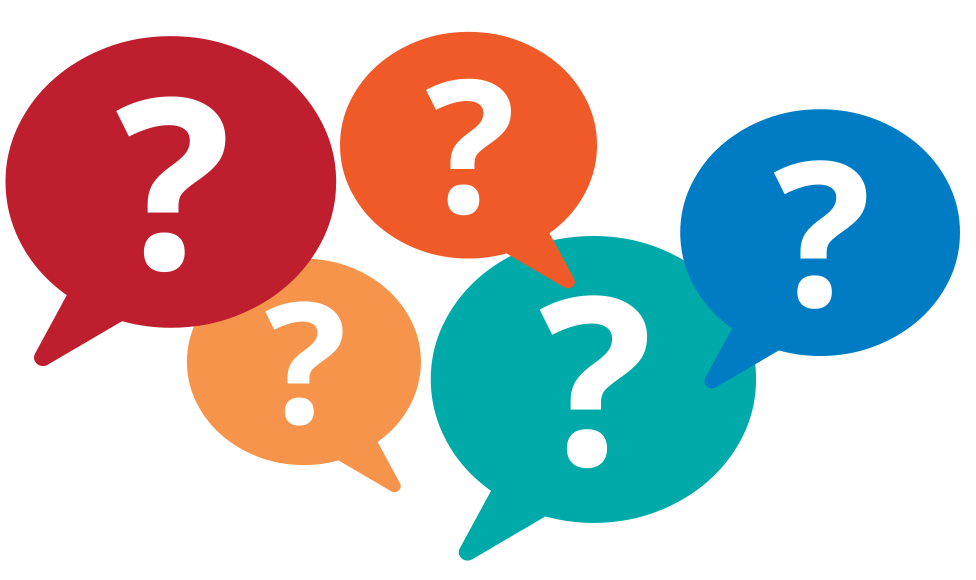 33
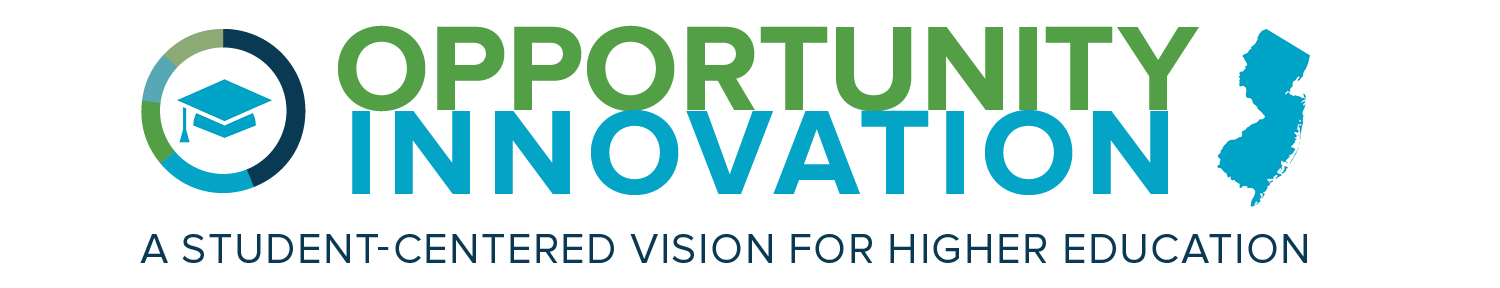 Thank You!We look forward to working with you
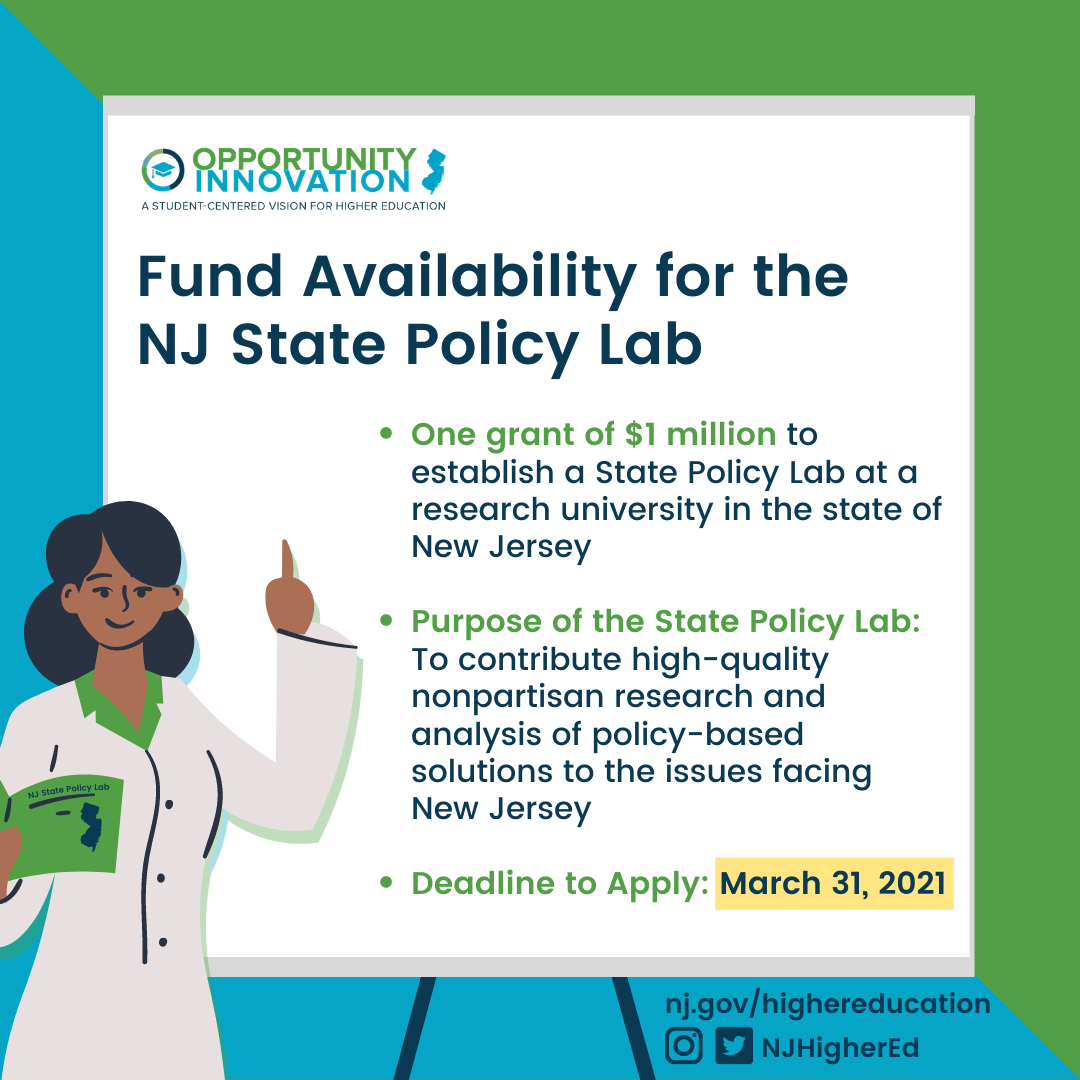 34